Chapitre 14 : Trigonométrie
Seconde 11
Mme FELT
1
Activité 3 p 157
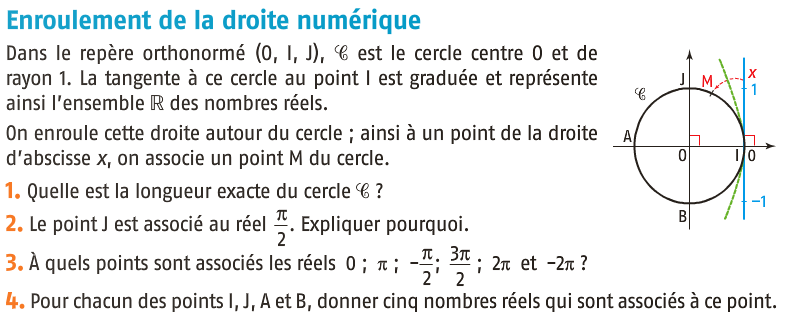 2
I – Enroulement de la droite numérique sur le cercle trigonométrique
1. Le cercle trigonométrique
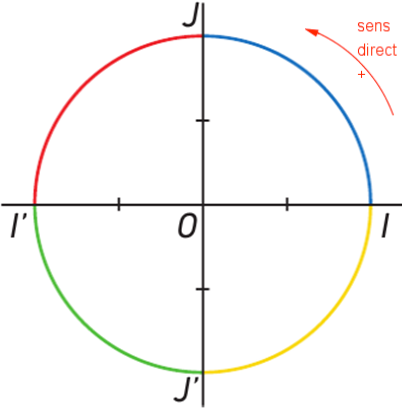 Définitions :
Sur un cercle, on appelle sens direct ou sens trigonométrique, le sens contraire des aiguilles d’une montre.
Dans un repère orthonormé (O ; I ; J), on appelle cercle trigonométrique le cercle de centre O et de rayon 1 orienté dans le sens direct.
3
2. Enroulement de la droite numérique
Visualisation sur Géogebra
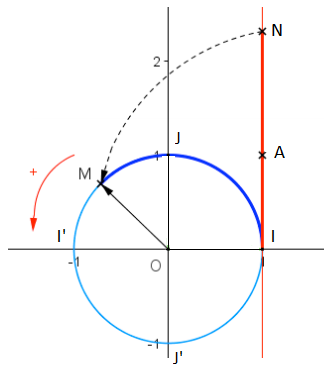 Dans le repère (O;I;J) on trace la tangente au cercle trigonométrique en I.
On place le point A(1;1). On peut ainsi munir cette droite du repère (I;A)
On imagine alors que la droite « s’enroule » sur le cercle trigonométrique
4
2. Enroulement de la droite numérique
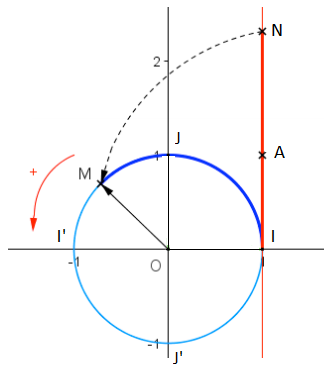 A chaque point de la droite, on associe un point et un seul, du cercle. (N avec M).
A chaque point du cercle, on peut associer une infinité de points de la droite.
Tous les points de (IA) distants d’une longueur de 2π se retrouvent au même endroit sur le cercle.
5
II – Sinus et cosinus d’un nombre réel
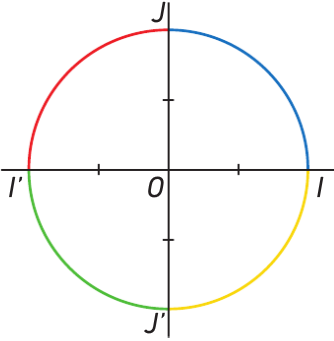 1. Définition
Soit (O;I;J) un repère du plan, et C le cercle trigonométrique de centre O.
6
2. Lien avec la trigonométrie du triangle rectangle
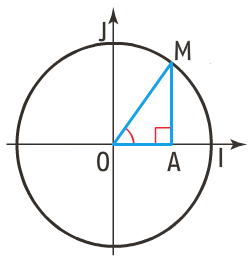 On peut donc écrire :
7
3. Propriétés
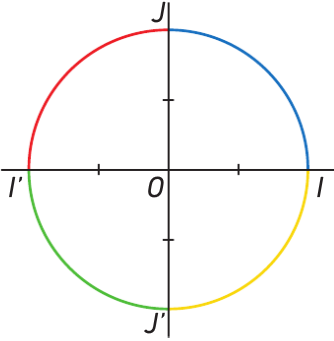 8
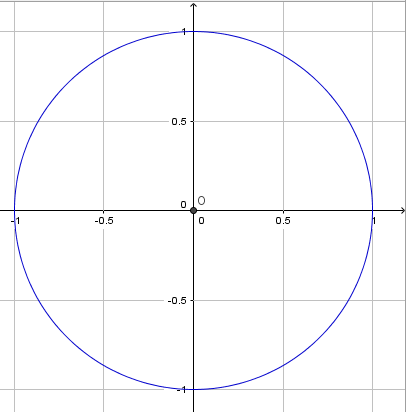 4. Valeurs remarquables
9
Exercices
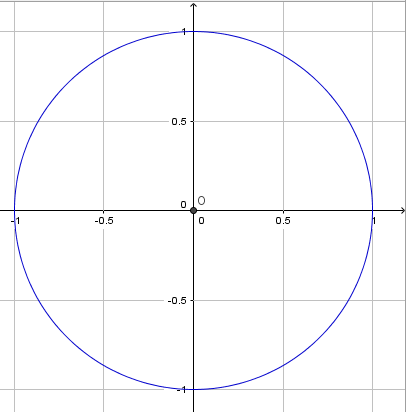 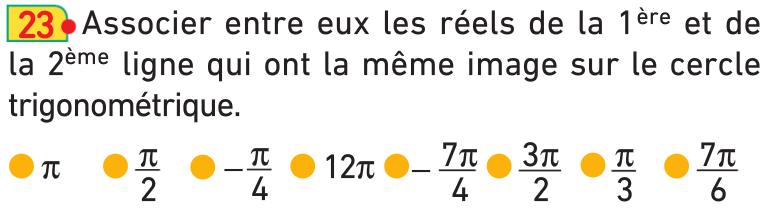 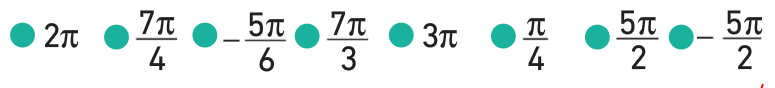 10
Questions flash
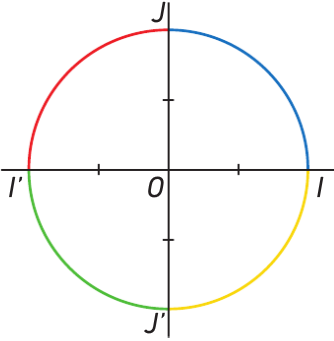 Question 1 :
De quelle couleur est un point du cercle ayant une abscisse positive et une ordonnée négative ?
11
Questions flash
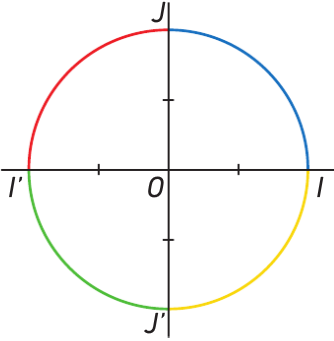 12
Questions flash
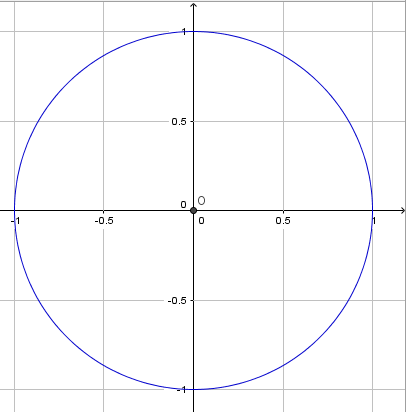 Question 3 :
Lequel de ces points a la plus grande abscisse ?
13
Questions flash
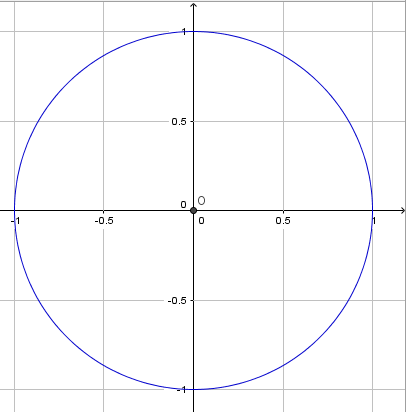 Question 4 :
Lequel de ces points a la plus petite ordonnée ?
14
Questions flash
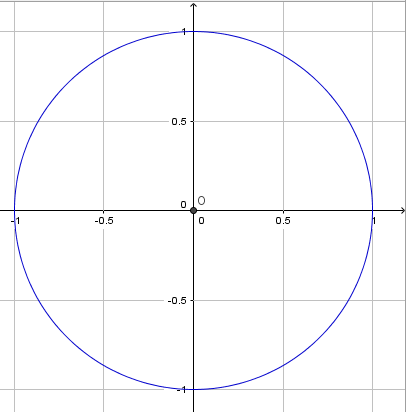 15